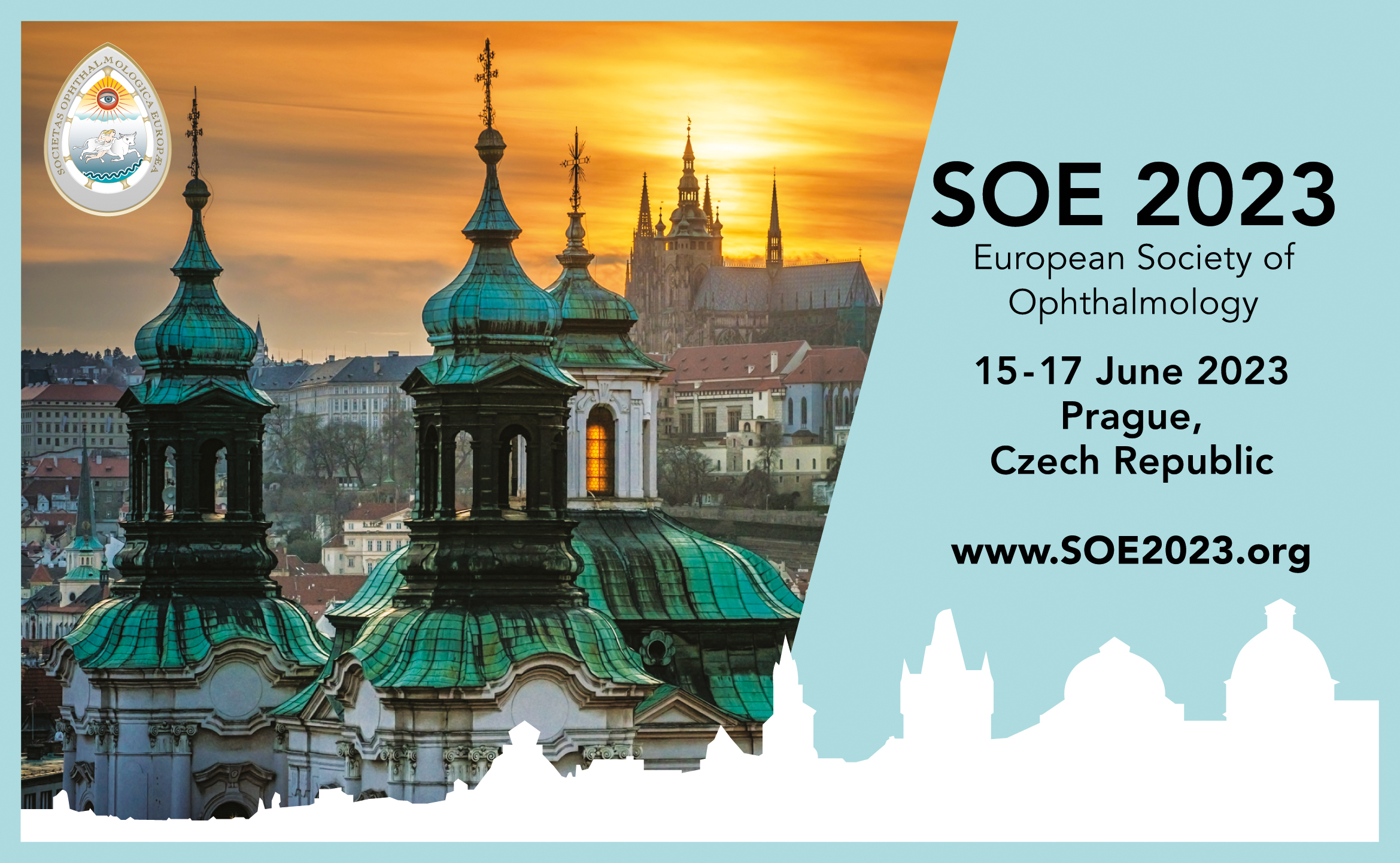 Save the date 

www.prague.eu